Познавательно-исследовательская деятельность
(математика)
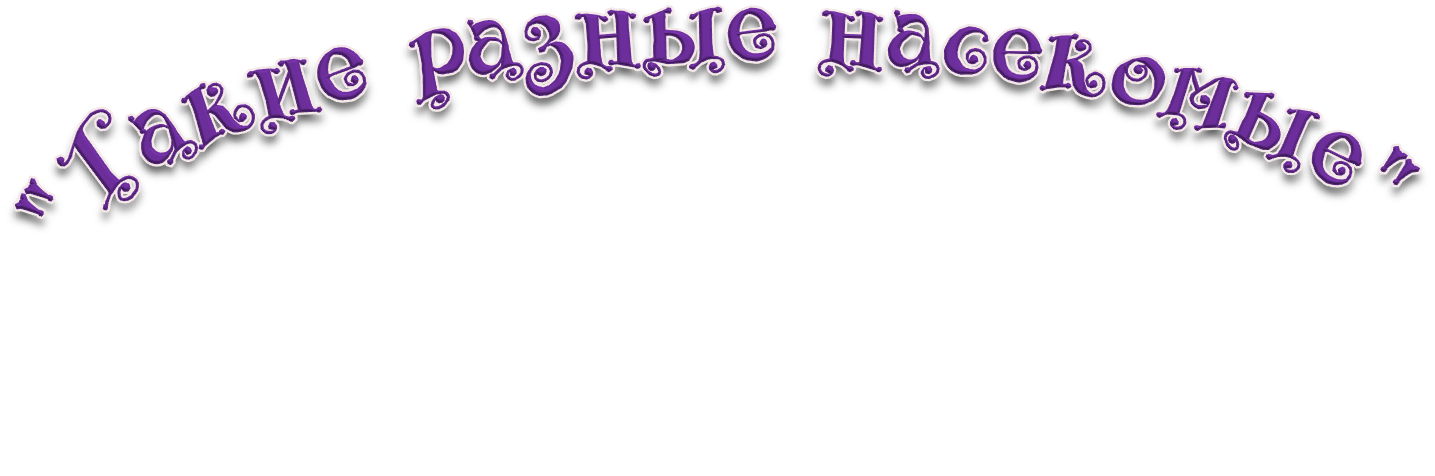 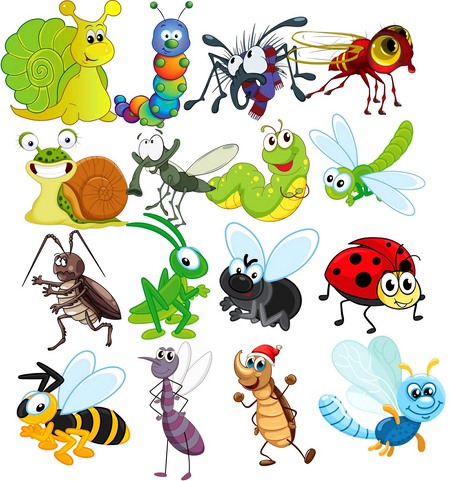 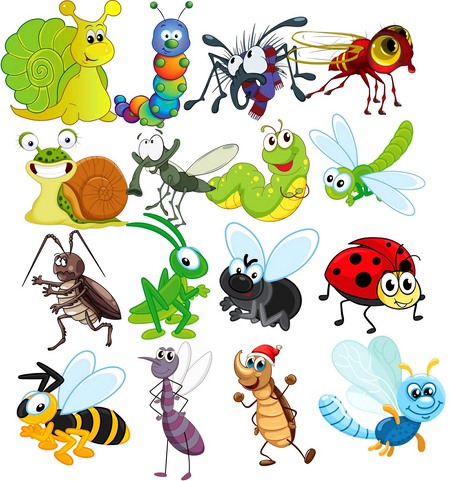 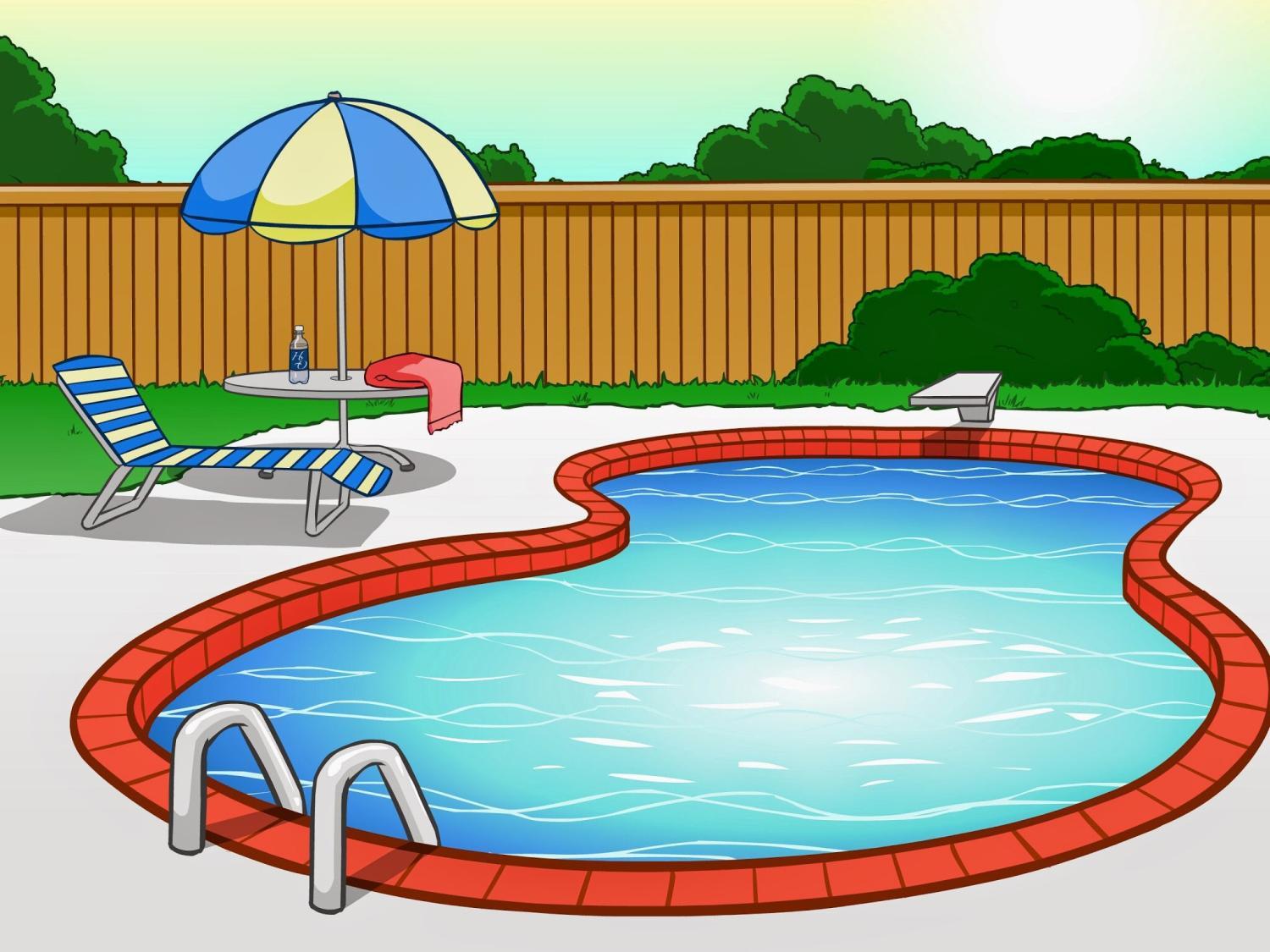 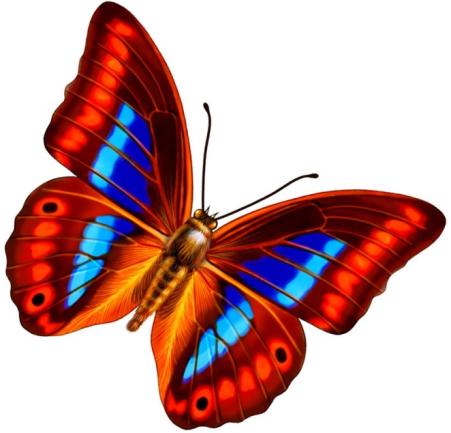 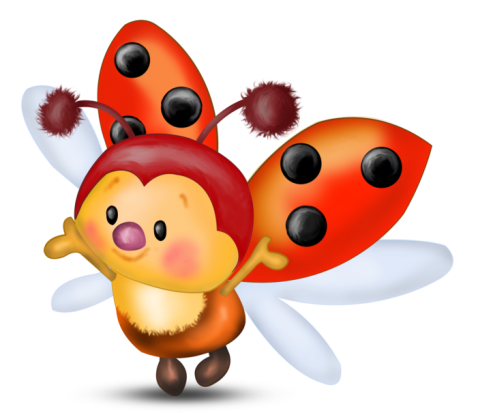 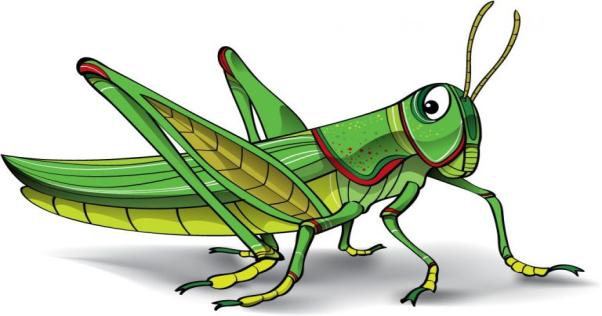 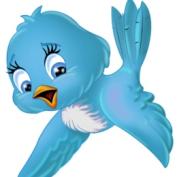 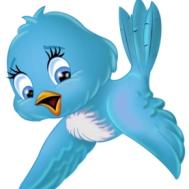 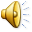 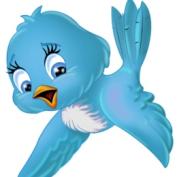 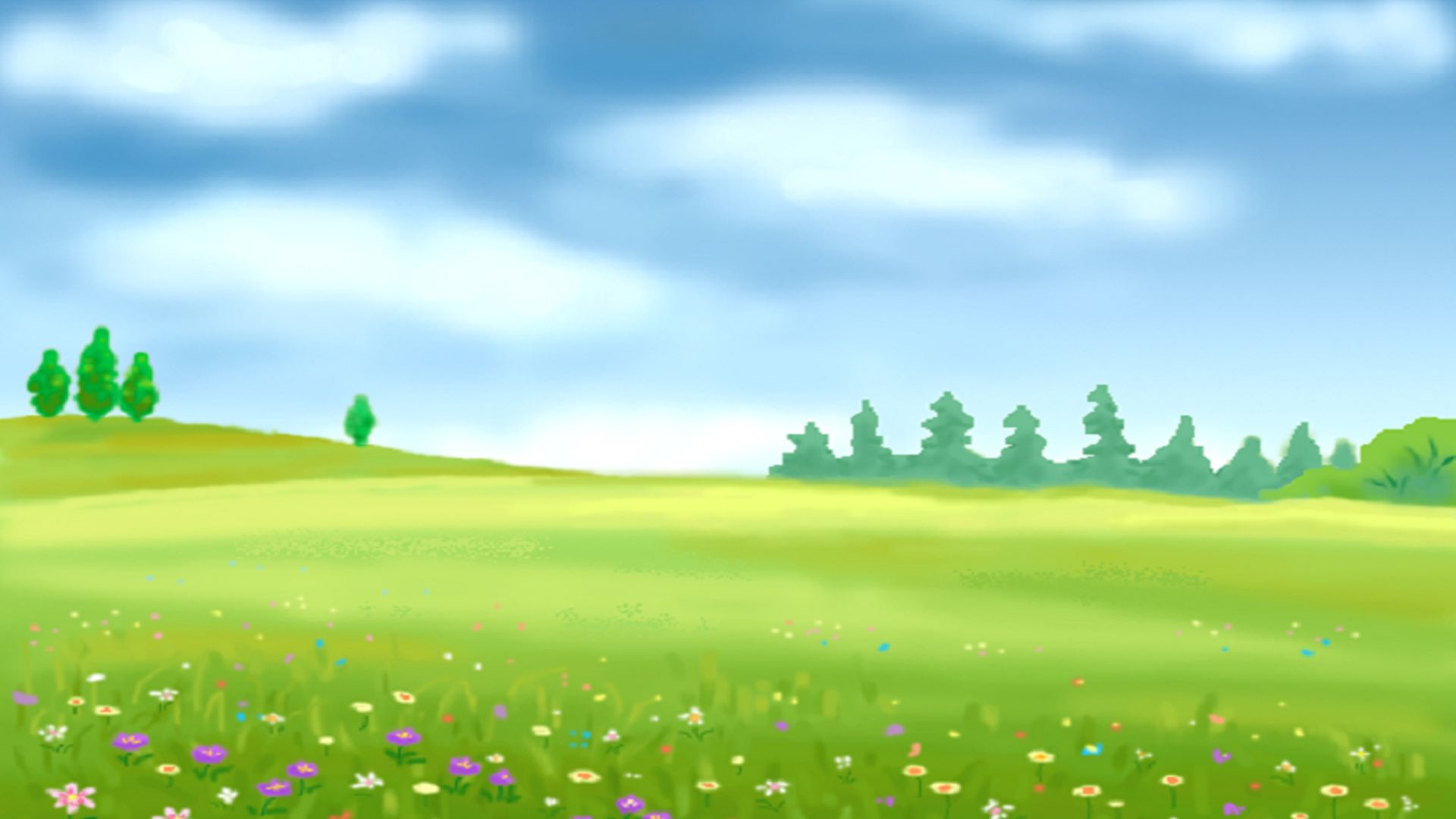 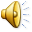 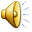 Упражнение «На лесной полянке»
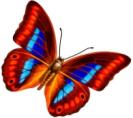 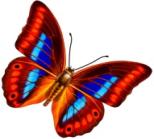 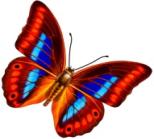 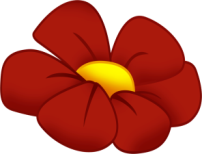 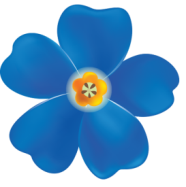 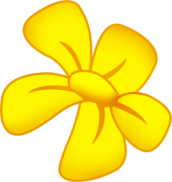 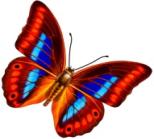 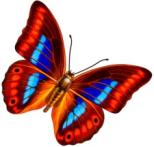 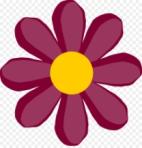 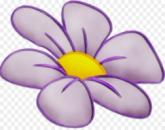 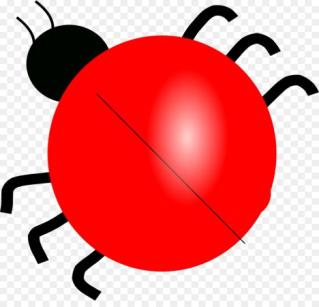 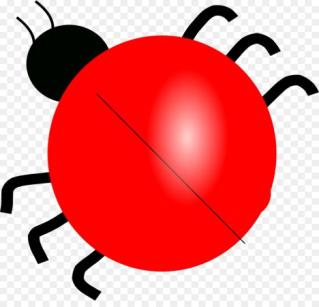 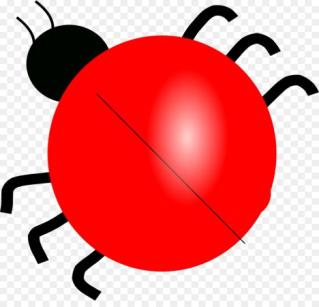 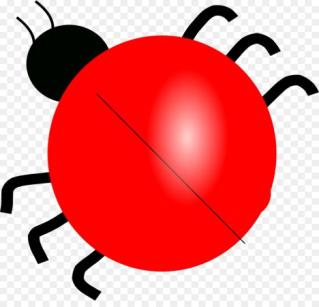 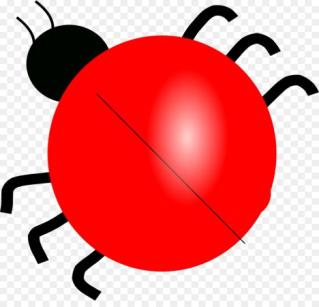 Игра «Кто лишний?»
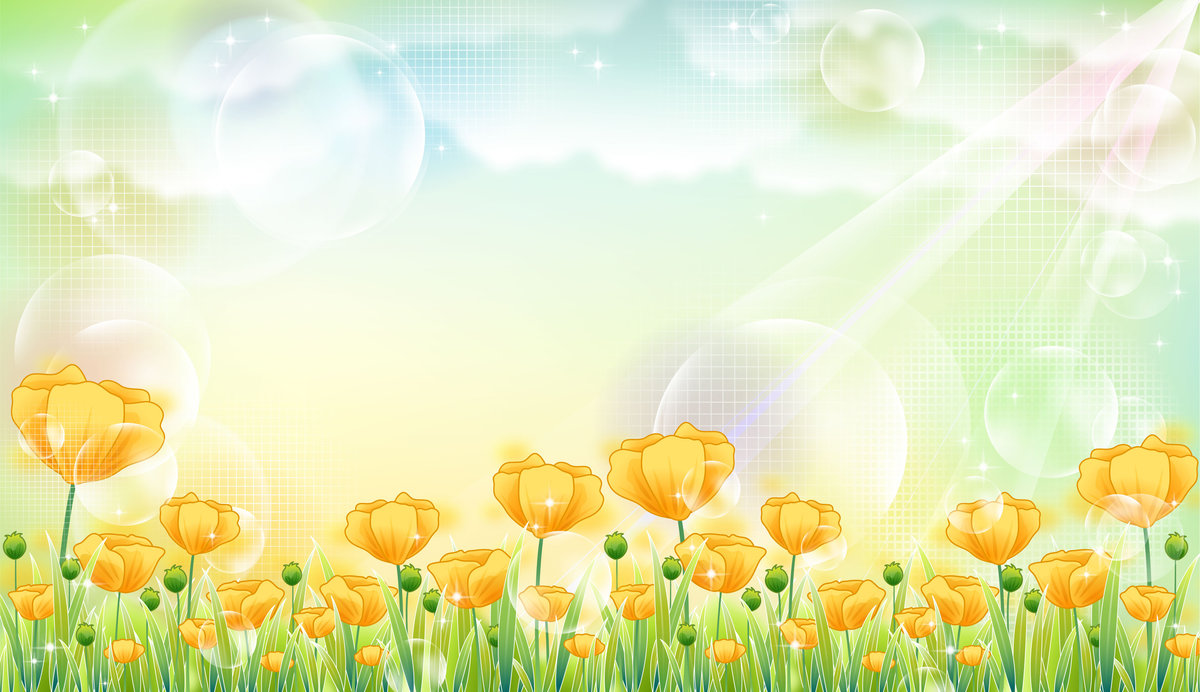 Упражнение «На что похожи?»
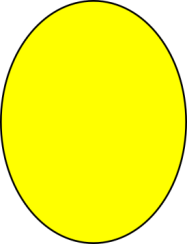 Упражнение «На что похожи?»
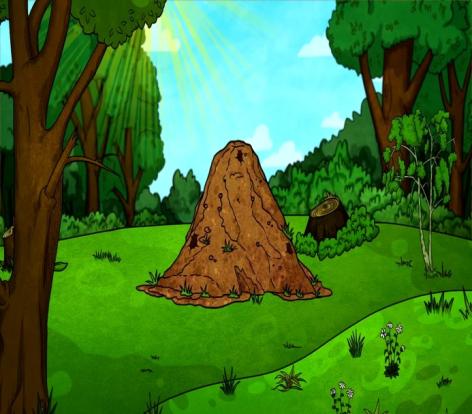 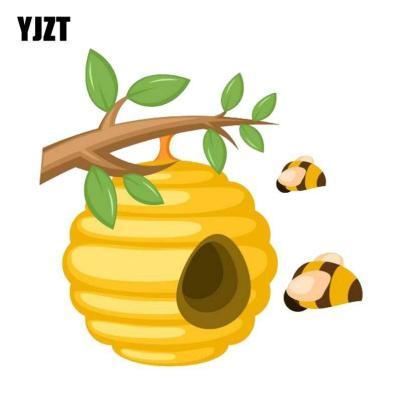 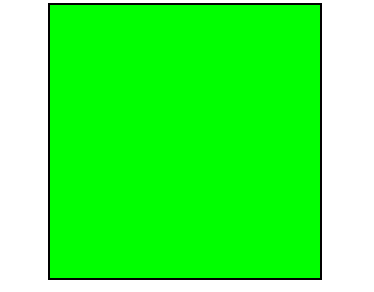 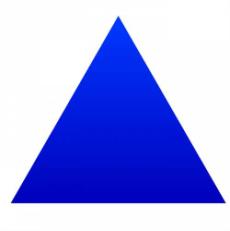 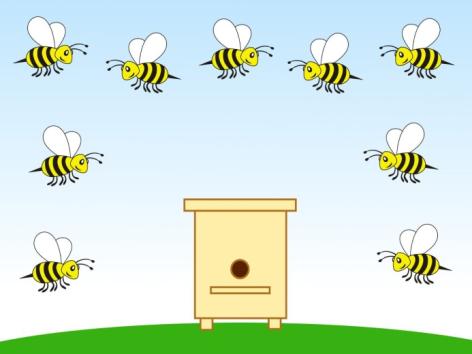 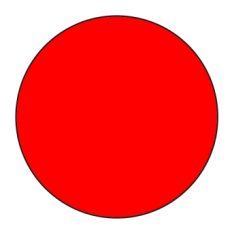 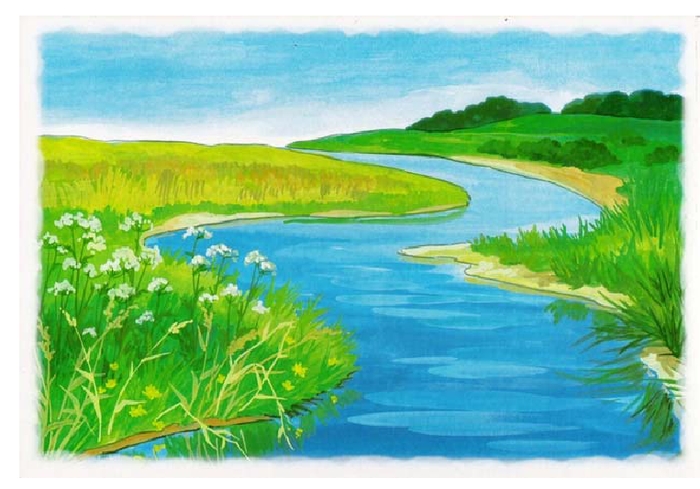 Упражнение «Ручеек»
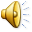 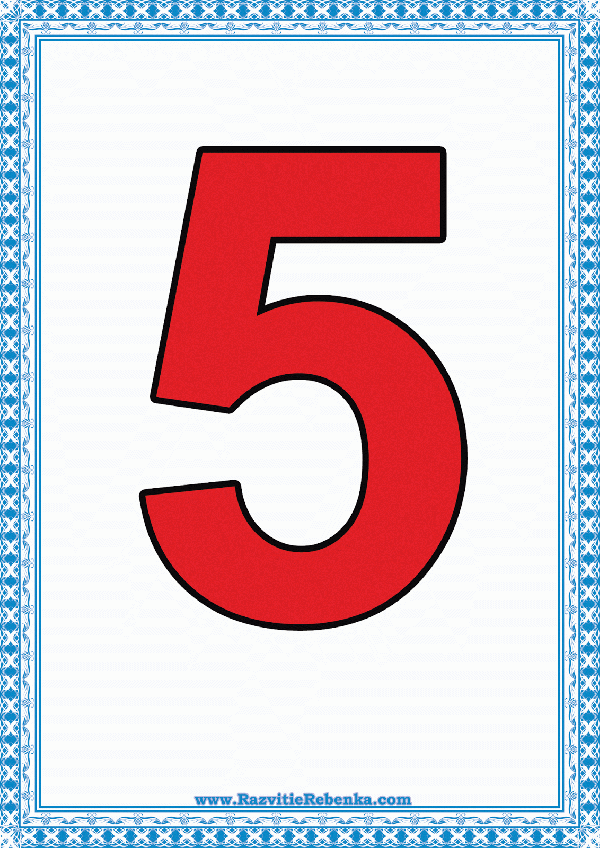 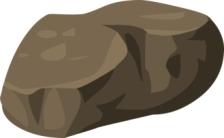 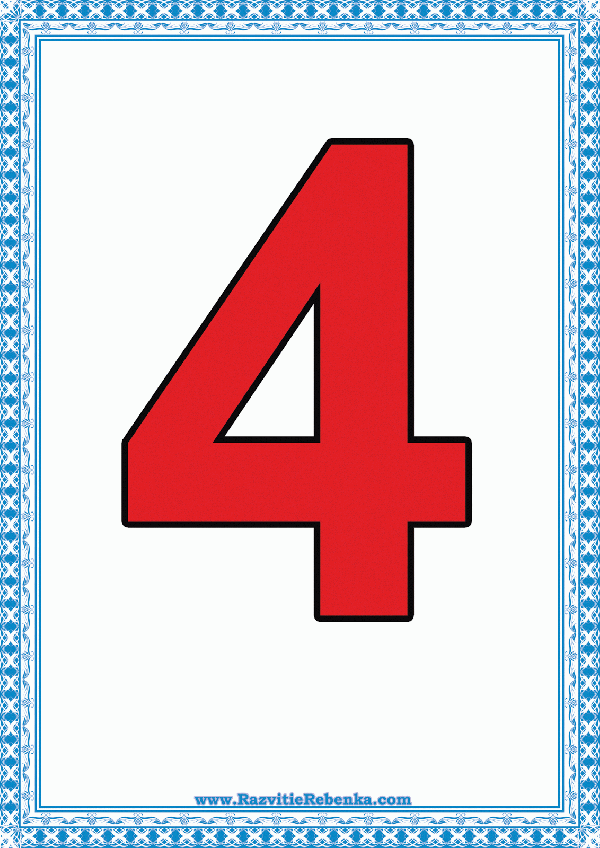 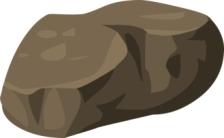 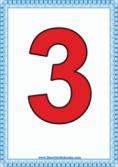 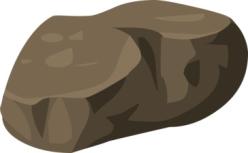 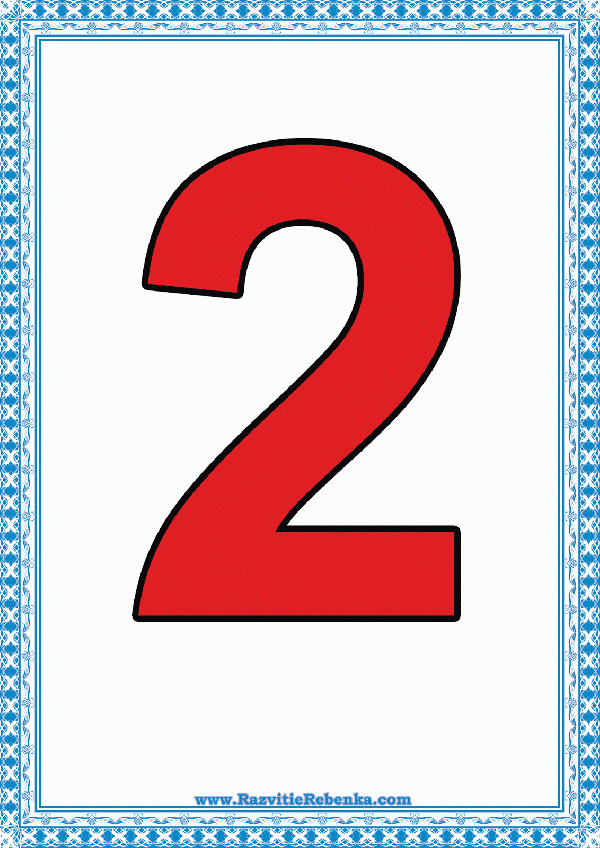 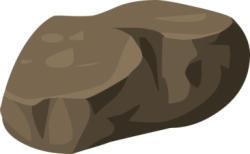 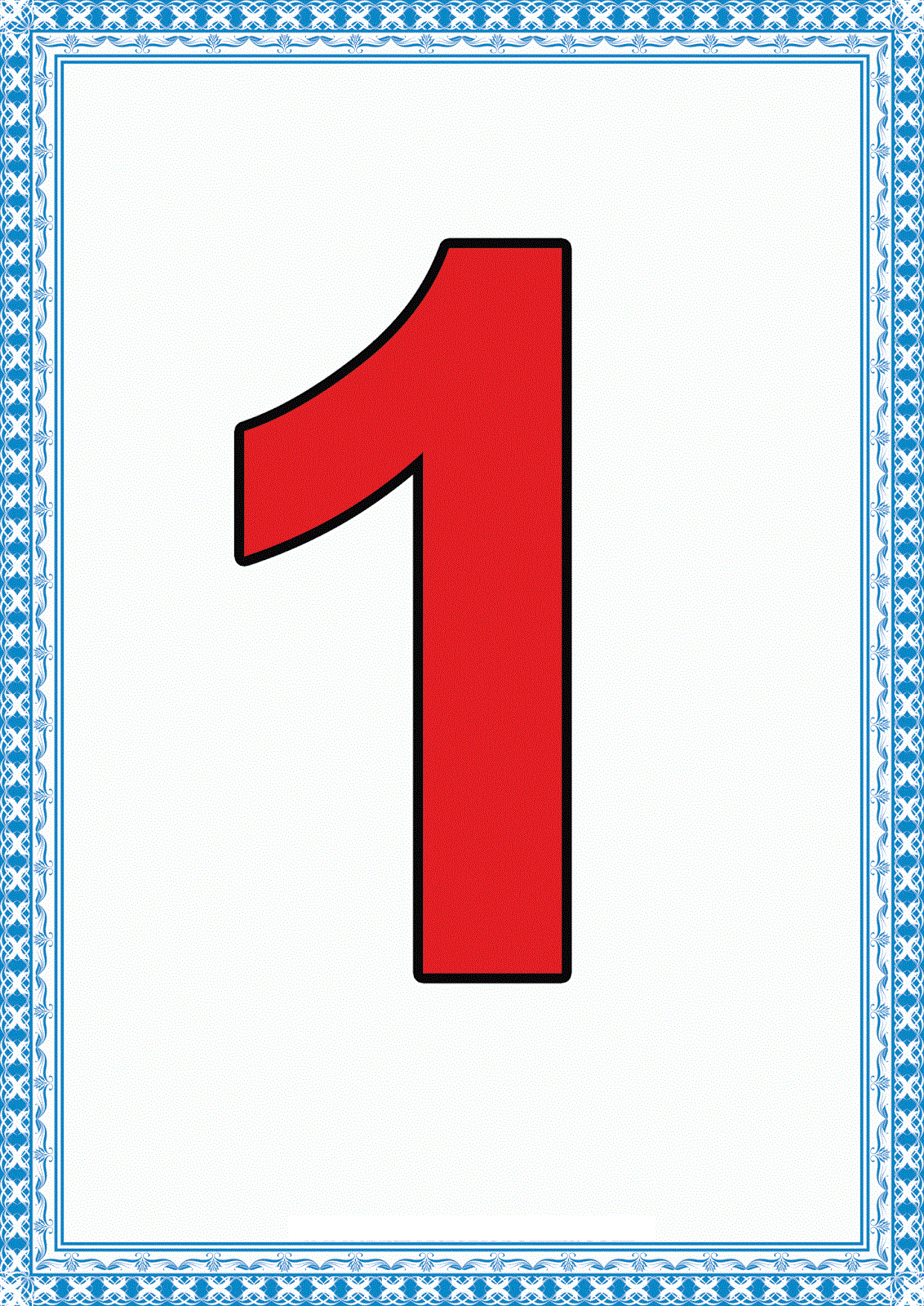 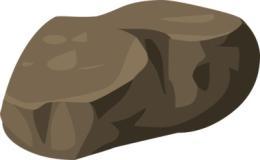 Благодарю за внимание !!!